Active transport   12. Exocytosis		23. Metaphase
Anaphase	  13. Facilitated diffusion	24. Mitochondria
Cancer		  14. Filtration		25. Nucleus
Cell cycle		  15. Glycoprotein		26. Osmosis
Cells		  16. Golgi apparatus	27. Passive
Chloroplast	  17. Hypertonic		       transport
Cholesterol	  18. Hypotonic		28. Peripheral
Differentiation	  19. Integral protein	       protein
Diffusion		  20. Interphase		29. Peroxisome
Endocytosis	  21. Isotonic		30. Phospholipid
Endoplasmic	  22. Lysosome		31. Prophase
       reticulum					32. Ribosome
							33. Telophase
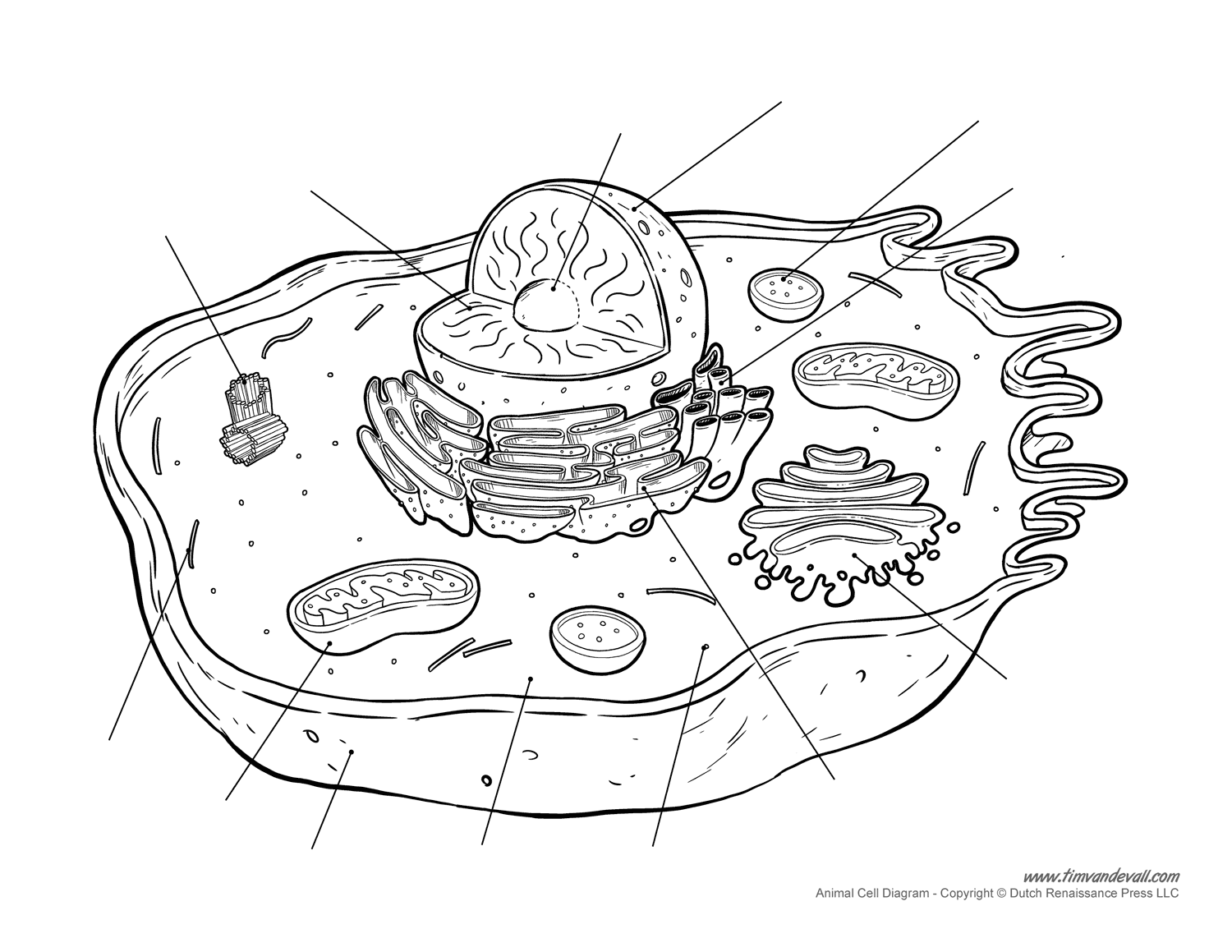 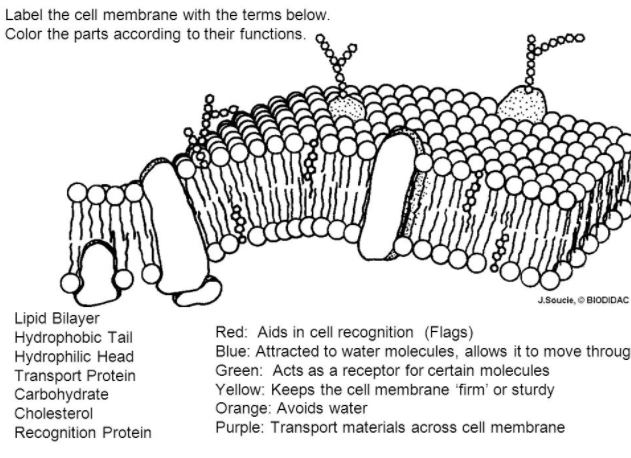 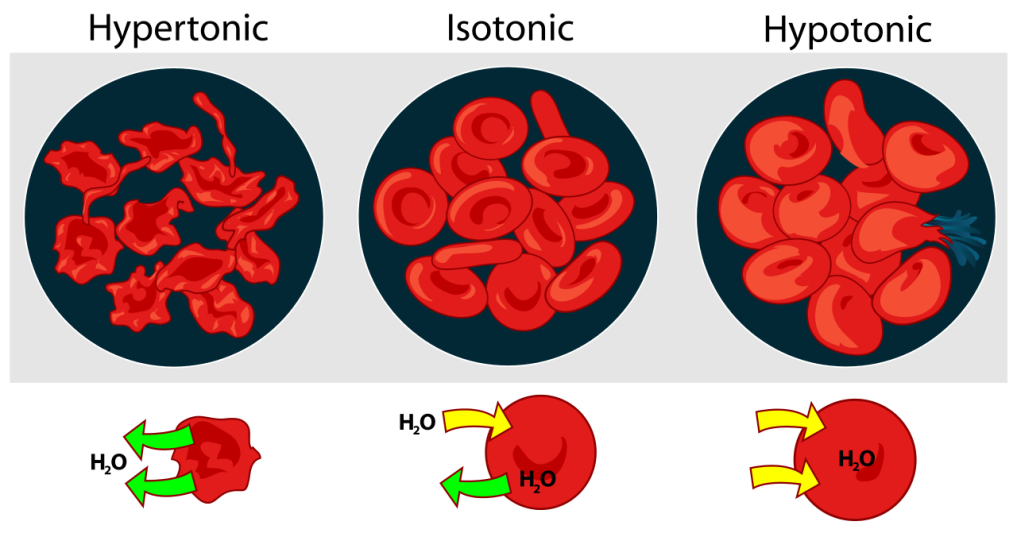 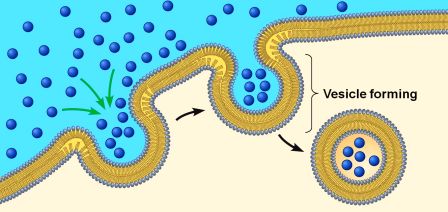 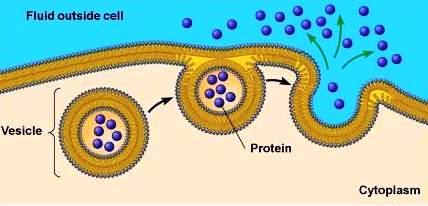 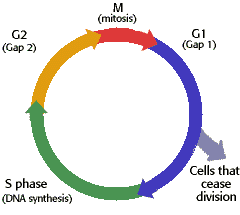 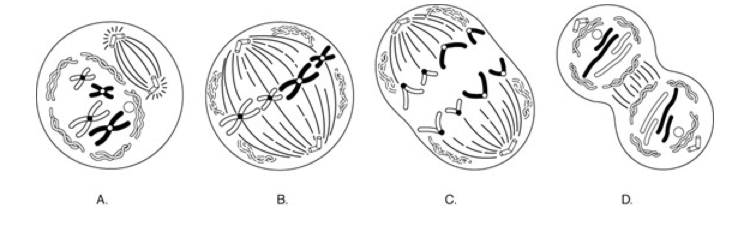 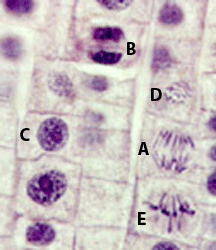